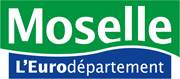 Protection de l’enfance : AESF Accompagnement en économie socialeet familiale
POLE ASPP
Service AGPS
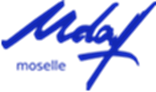 AESF
Objectif principal:
Le retour à l’autonomie
Nous nous déplaçons au domicile des familles à raison de deux visites par mois les deux premiers mois, puis une visite par mois le temps de l’accompagnement
Nous pouvons accompagner 90 familles par mois sur le territoire de la Moselle
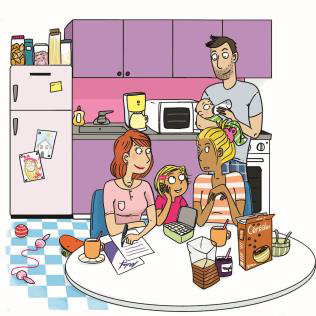 La mesure est prononcée pour 6 mois, renouvelable une fois. 
La mesure peut être prolongée pour 6 mois supplémentaires pour circonstances exceptionnelles
La mesure est proposée à la famille par l’assistante de service social. Elle est acceptée par les parents qui s’engagent sur des objectifs adaptés à leur situation.
Nous accompagnons les parents dans l’établissement et la compréhension de leur budget, dans la mise à jour de leurs droits, dans l’accomplissement des démarches administratives, dans le traitement des dettes de la famille.
La mesure est gratuite pour les familles.
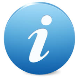